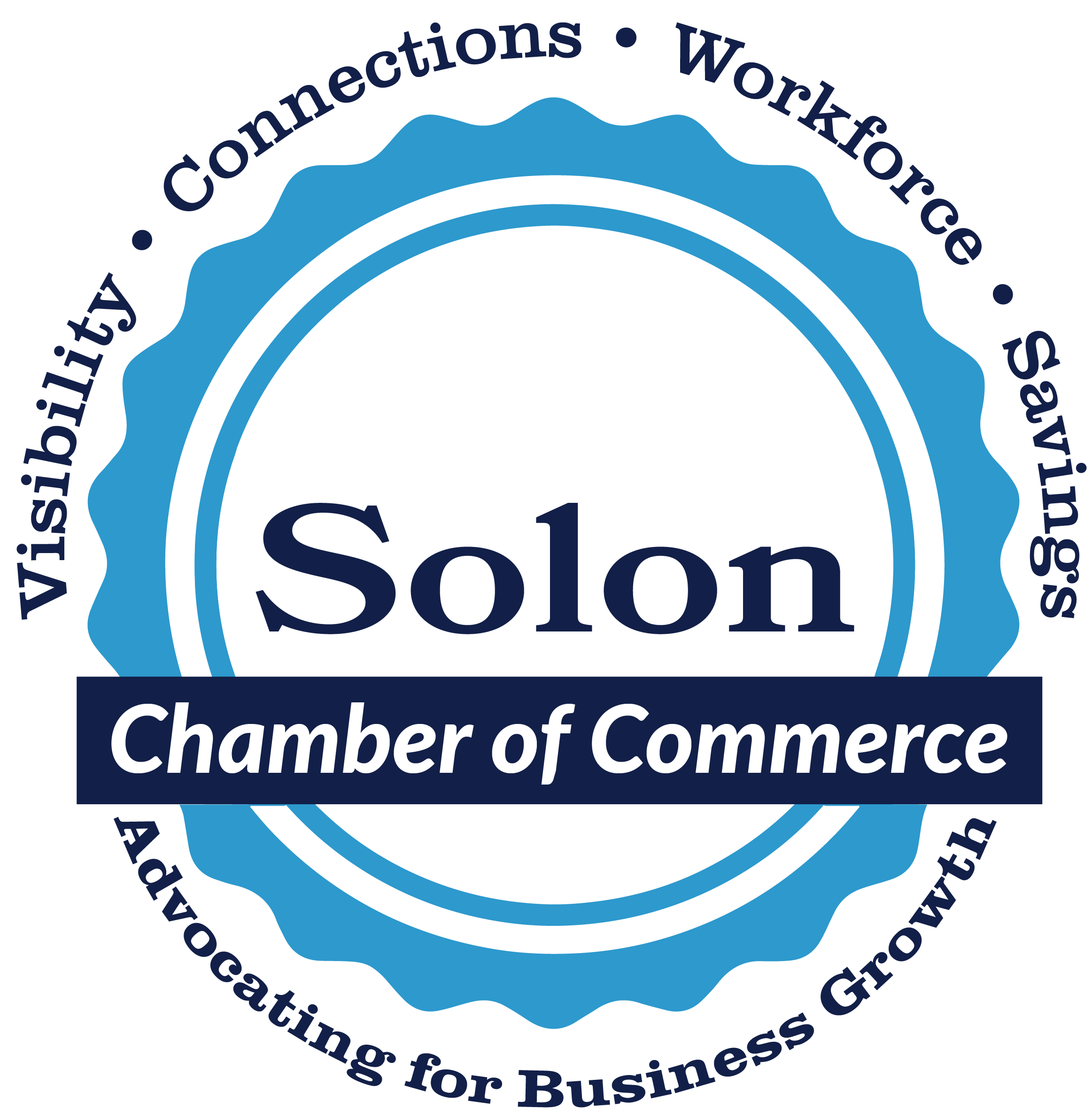 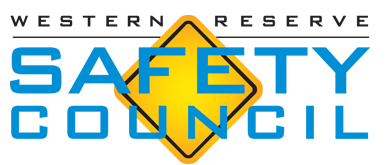 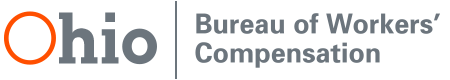 Program Sponsor
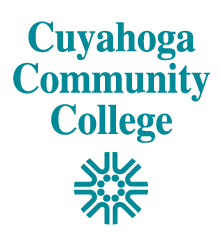 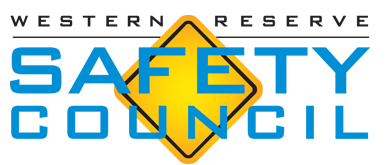 Slides, External resources & registration can be found atwww.solonchamber.com/slides
Materials will also be distributed by email after the program!
November 8th
OSHA Recordkeeping with Scott Turner, Ohio OSHA

December 13th 
Sustainability with Adriana Townsend, August Mack Environmental
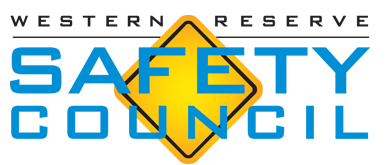 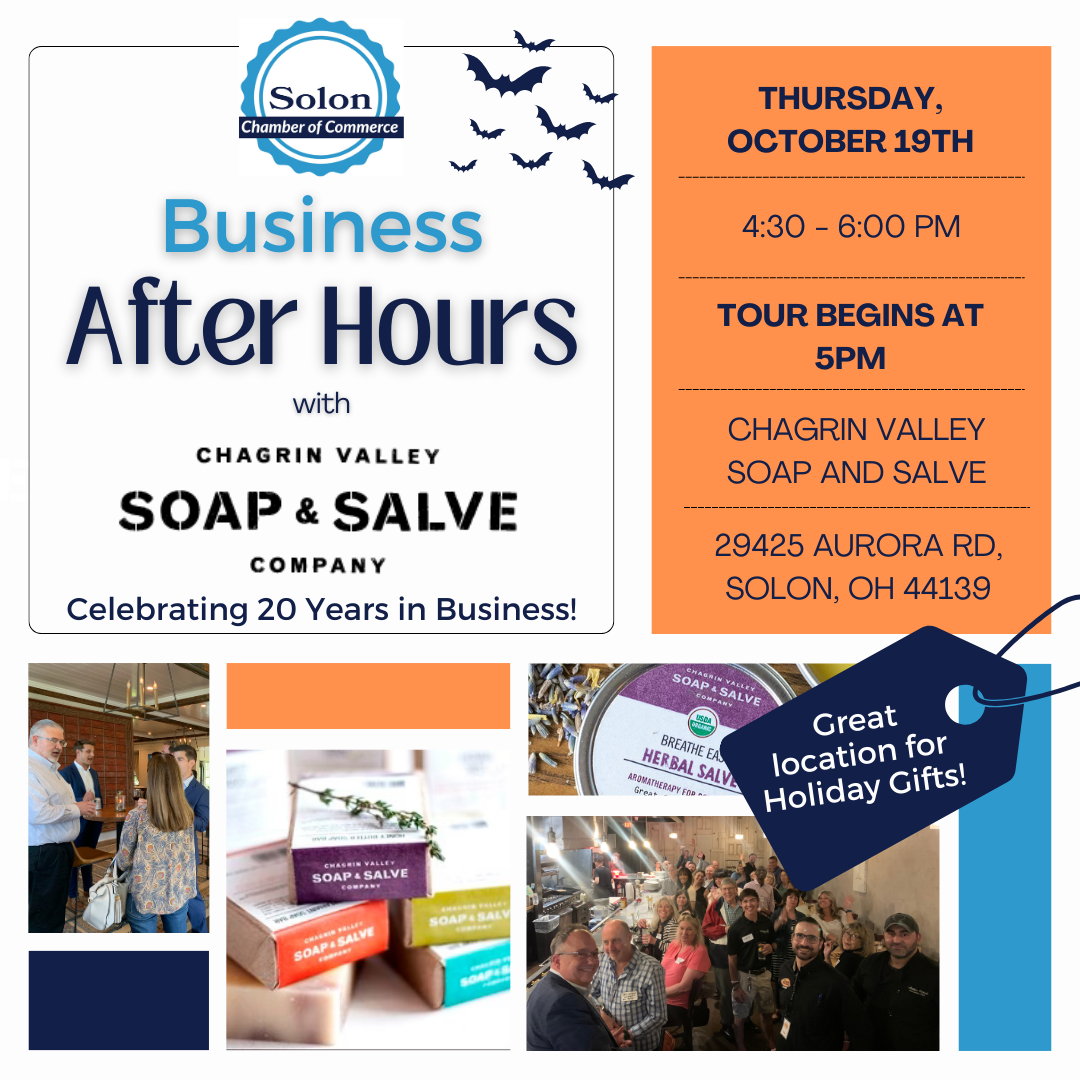 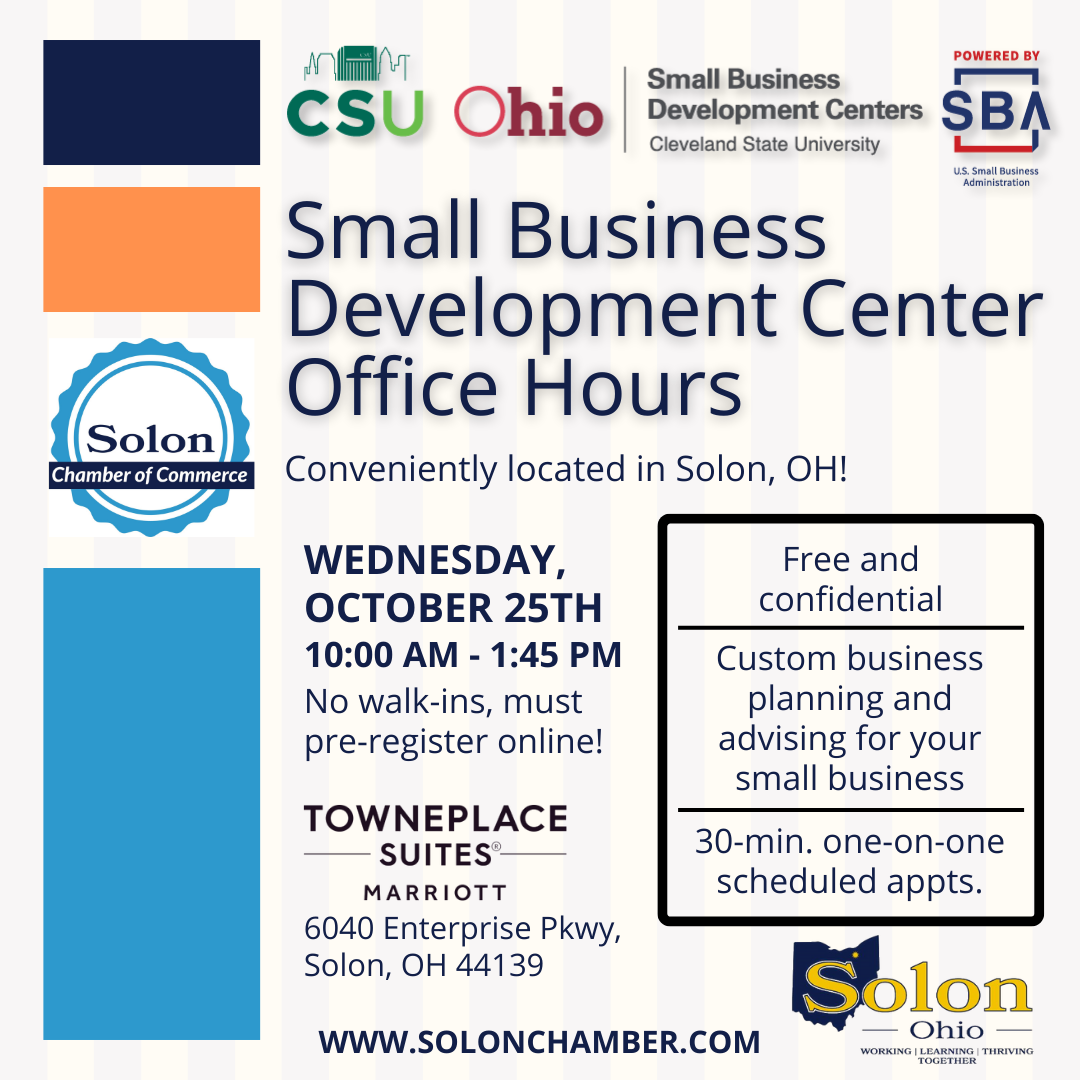 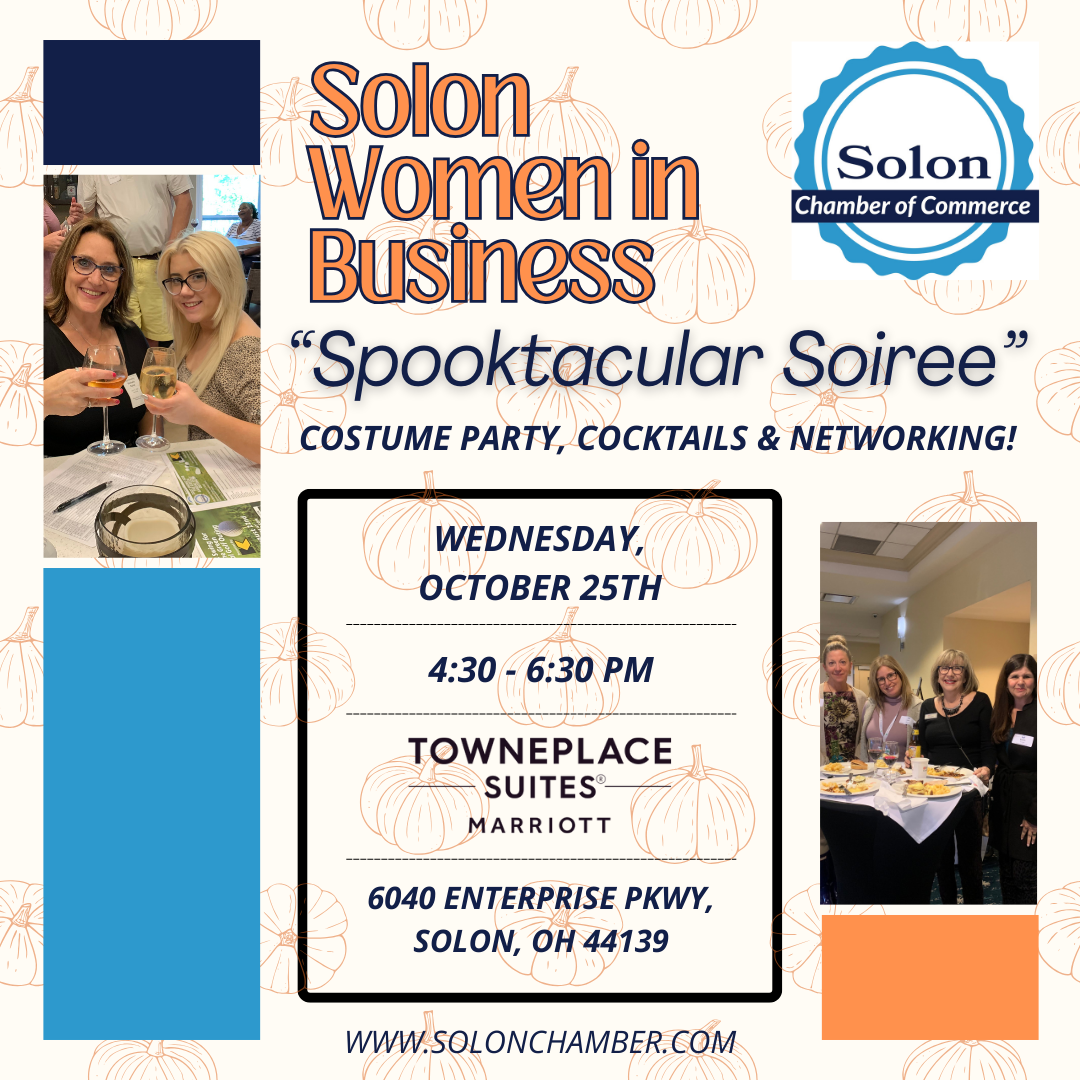 Important Dates – Private Employers
Nov. 20
Group experience rating application deadline for 7/1/2024 start date
9
Important Dates – Public Employers
Nov. 15
Deadline for deferred payment option for PY 2024
Last date employer can change installment plan for PY 2024
Nov. 30
Drug-Free Safety Program (DFSP) application deadline for 1/1/2024 start date
Transitional Work Bonus application deadline for 1/1/2024 start date
10
Employer Webinars
Cost Control Strategies
Important dates
Monthly safety tip
Thursday, Oct. 26, 11:30 AM

Past webinars are recorded and available 
(put “webinar” in BWC website search box)
11
Safety Webinars
Overlooked hazards in industrial hygiene     Oct 24               11 a.m.-12 p.m.
Each individual attending should register in the BWC Learning Center
Virtual Classes
Improving hazard recognition through visual literacy                    Oct 25-26

Hazardous Waste Operations and Emergency Response 
Series- Module1:  Regulatory background (EPA, DOT, OSHA)       Oct. 30

Job Safety Analysis  									Nov 1

Crisis de-escalation tactics and safe work practices workshop   Nov  8
Each individual attending should register in the BWC Learning Center
In-Person Classes
First aid in the Workplace			October 17				Youngstown

First aid in the Workplace			October 24				Canton

First aid in the Workplace 			October 31				Mansfield

OSHA 30:  Construction				Nov 6-10					Cleveland
Each individual attending should register in the BWC Learning Center
Written Safety Program Templates
Accident Analysis, Bloodborne Pathogens, Confined Space, Driver Safety, Emergency Action Plan, Ergonomic Safe Patient Handling

Fall Prevention (General Industry and Construction), First Aid, Fire Prevention, Fire Extinguisher Program
Hazcom, Hearing Conservation Program, Heat Stress Program

Lockout / Tag out, PPE,  Powered Industrial Truck, Respiratory  Protection

Violence in the Workplace, Welding
15
Grants Program
Funding opportunities are once again available for our special safety grant programs. 

Trench Safety Grant* for Ohio employers that perform trenching and excavating.
Firefighter Exposure to Environmental Elements Grant combats firefighter cancer risk.
School Safety and Security Grant provides assistance to Ohio employers with ensuring the safety of their staff who instruct children throughout the state.
Safety Intervention Grant assists to purchase equipment to substantially reduce or eliminate injuries and illnesses associated with a particular task or operation.

*One time grant, all others renewable after 3 years.
BWC awards $5 million in grants for workforce safety innovation projects
Grants between universities and Ohio based industries focusing on personal protective equipment (PPE) and personal protective technology (PPT) innovations. The purpose is to safeguard the health and well-being of Ohio’s workforce with their individual projects. Examples of the research includes:
University of Cincinnati
A prototype for the integration of Carbon Nanotube Hybrid Active Textile systems in PPE for Ohio’s firefighters 
Development of the Exposure-Protection Integrated Communicator (EPIC) to offer real-time insights into a worker’s proximity environment, personal inhalation exposure levels, and the protective capabilities of their PPE.
Kent State University
Development of zero-power, easily customizable, and wearable toxic gas and vapor sensors to address the critical need for real-time monitoring of toxic gases and vapors, ensuring the safety and well-being of first responders
17
Brian ChambersBureau of workers compensationbrian.c.1@bwc.state.oh.us
18
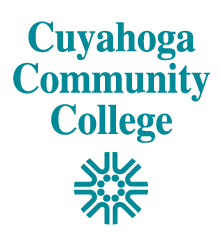 Program Sponsor
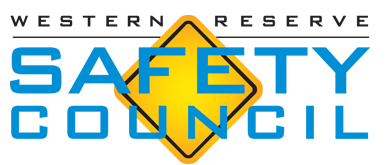 Dr.  William (Bill) Cunion
Dean of Academic Affairs, Cuyahoga Community College – Eastern Campus

www.tri-c.edu
Workplace Safety
Brian DiRocco
Bio
In the fire service for 25 years (Solon since 2000)
Lieutenant
Paramedic
Fire Safety Inspector
Fire Instructor
CPR Instructor
Stop the Bleed Instructor
Public Education Coordinator
Public Information Officer
Todays topics
Workplace fire safety
Emergency response, fire drills, fire extinguisher training, common fire hazards in the workplace
Safety of personnel
CPR/AED training, first aid training, stop the bleed training
Fire Department Visits
Annual fire inspections, FD walkthrough's
Workplace Fire Safety
Avoid fires to begin with
Keep workplace free of clutter and rubbish	
Keep flammables stored properly
Avoid the use of extension (as permanent wiring)
Avoid the use of space heaters
Have designated smoking areas if your company permits
Be careful with cooking devices (gas grills, turkey fryers), if allowed to use keep at a safe distance from building
Fire department visits
Fire safety inspections
Annual walkthrough to educate and help keep the building safe


Fire department walkthroughs
	Helps firefighters become familiar with each building and their potential 
	hazards before an emergency
Fire extinguishers
Learn how to use them

Big fires start small
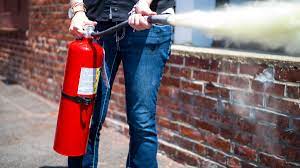 Fire Drills
Important to conduct at least 1 time per year
Establish a meeting place to assemble
Assign members as accountability officers
Practice drills as if this was a real fire event
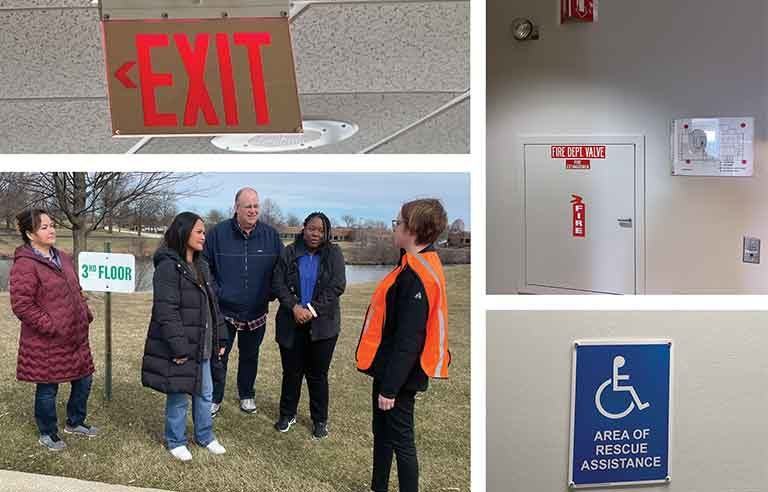 If there is a fire
Notify the FD, use a pull station and/or call 911
Attempt to use a fire extinguisher (small fires only)
Get out of the building and stay out
Don’t run, remain calm
Don’t waste time gathering belongings, small fires grow fast
Close doors as you leave (this can help contain the fire)
Assist those with special needs (also good to practice during a drill
Things to tell the FD
Is everyone out of the building
If someone is unaccounted for, where should they be
Location of the fire
Severity of the fire
Hazards that we should know about

Building expert, stay with FD if possible during the emergency
Emergency response (SFD)
EMS call, response of 1 ambulance with 2 paramedics and 1 fire engine with 2 paramedics  (4 total personnel)
Fire alarm, 2 station response with 1 ladder truck, 1 fire engine, 2 ambulances, and 1 battalion chief (9 total personnel)

Confirmed fire, 3 station response with 1 ladder truck, 2 engines, 3 ambulances, 1 battalion chief, 1 Chief (14 total personnel)
	Plus 2 additional engines and 1 additional ladder 		(12 more personnel)
Emergency command
Command post will be set up at a large event including a fire, spill, leak, mass casualty

Incident Commander will usually (but not always), be in a stationary position.  Most likely near the Command Vehicle
Trainings available from the FD
CPR/AED, 3 hour class 
First aid, 6 hour class that includes CPR/AED instruction
Stop the Bleed, 1 hour class, hands on training with tourniquet use
Fire extinguisher class, less than an hour (depending on number of employees)
Contact information
Brian DiRocco

bdirocco@solonohio.org
Slides, External resources & registration can be found atwww.solonchamber.com/slides
Materials will also be distributed by email after the program!
November 8th
OSHA Recordkeeping with Scott Turner, Ohio OSHA

December 13th 
Sustainability with Adriana Townsend, August Mack Environmental
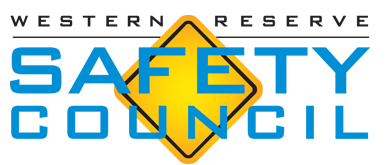